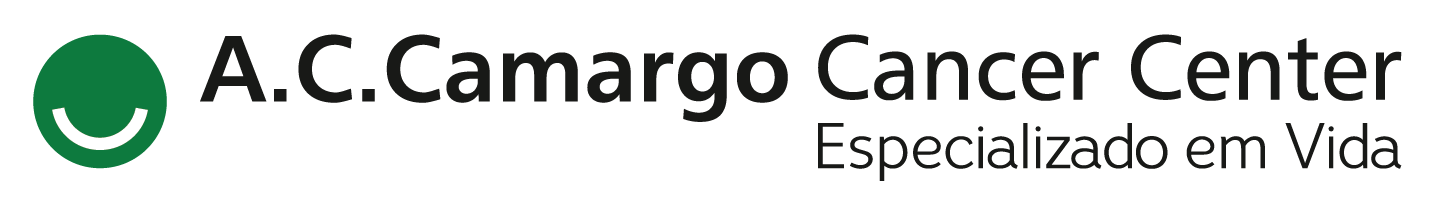 Encontro de Ciência e Inovação 2023
COMPLEMENTAÇÃO RADIOTERAPICA DE DOSE PARAMETRIAL NO TRATAMENTO DO TUMOR DE COLO DE ÚTERO IIB
W.P.Bellotto; M.yeda; A.C.A. Pellizzon
Esta Foto de Autor Desconhecido está licenciado em CC BY-NC-ND
INTRODUÇÃO
RESULTADOS PARCIAIS
OBJETIVO
A radioterapia radical do câncer de colo de útero em  estágio localmente avançado (EC IB3 ou superior, FIGO 2018), consiste em radioterapia externa, quimioterapia e braquiterapia concomitantes. A braquiterapia pode ou  não abranger toda extensão tumoral, com especial atenção para o(s) paramétrio(s). A combinação de implantes parametriais intracavitários e intersticiais que permite adequar as doses ao paramétrio e melhorar a cobertura do alvo, é ainda restrita a poucos centros.
 Estudos mostraram que, infelizmente, a maioria dos centros ainda utiliza a Braquiterapia com prescrição de doses ao ponto A, que  podem apresentar variações de cobertura ( HR-CTV D90)   entre 60% e 150% da dose,  ficando o  ponto B (teórica cobertura parametrial) com variação de dose ainda mais ampla no ponto B, e raramente citada na literatura.
Como controle local e as toxicidades são irelacionados a dose por fração, é importante, ainda conhecer a EQD2 para diferentes esquemas de prescrição de dose para braquiterapia HDR .
Foram coletados na base de dados do hospital AC Camargo Cancer Center 180 pacientes diagnosticadas com CCU EC IIB. 
108 pacienrtes que  fizeram complementação  parametrial 
 72 pacientes que não realizaram a complementação parametrial
Analisar o impacto da complementação parametrial em pacientes diagnosticadas com CCU EC IIB e seu  impacto no controle local da doença, sobrevida global  sobrevida livre de doença e  toxicidade associada em pacientes que foram tratadas no serviço de radioterapia do AC Camargo Cancer Center.
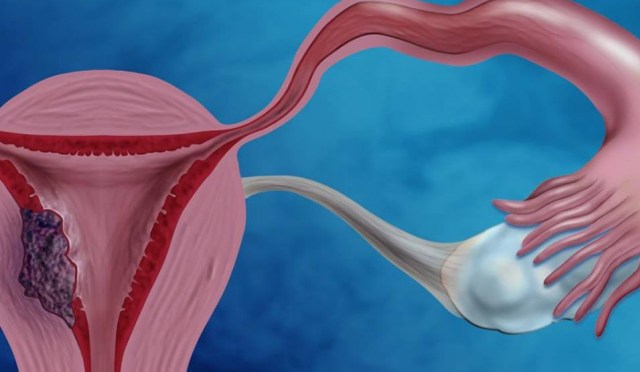 MÉTODOS
Analisar de forma retrospectiva os casos de câncer de colo de útero IIB tratados no AC Camargo Cancer Center entre 2007 à 2017
Referências:  Reynolds EA et o al. 2010 ; EA et o al. 2010 ; Cochrane Database Syst Rev 2010 ;  (Dimopoulos JC et al. 2006; (Kirisits C, Lang S et al. 2006 ; Nomden CN et. al 2012) ; Tanderup et al. 2010 ; Rao BS, Das P et al.  2017.